FIGURE 1 Predicted Values of Talking or Reading about Religion/God/Spirituality with Children on Pornography ...
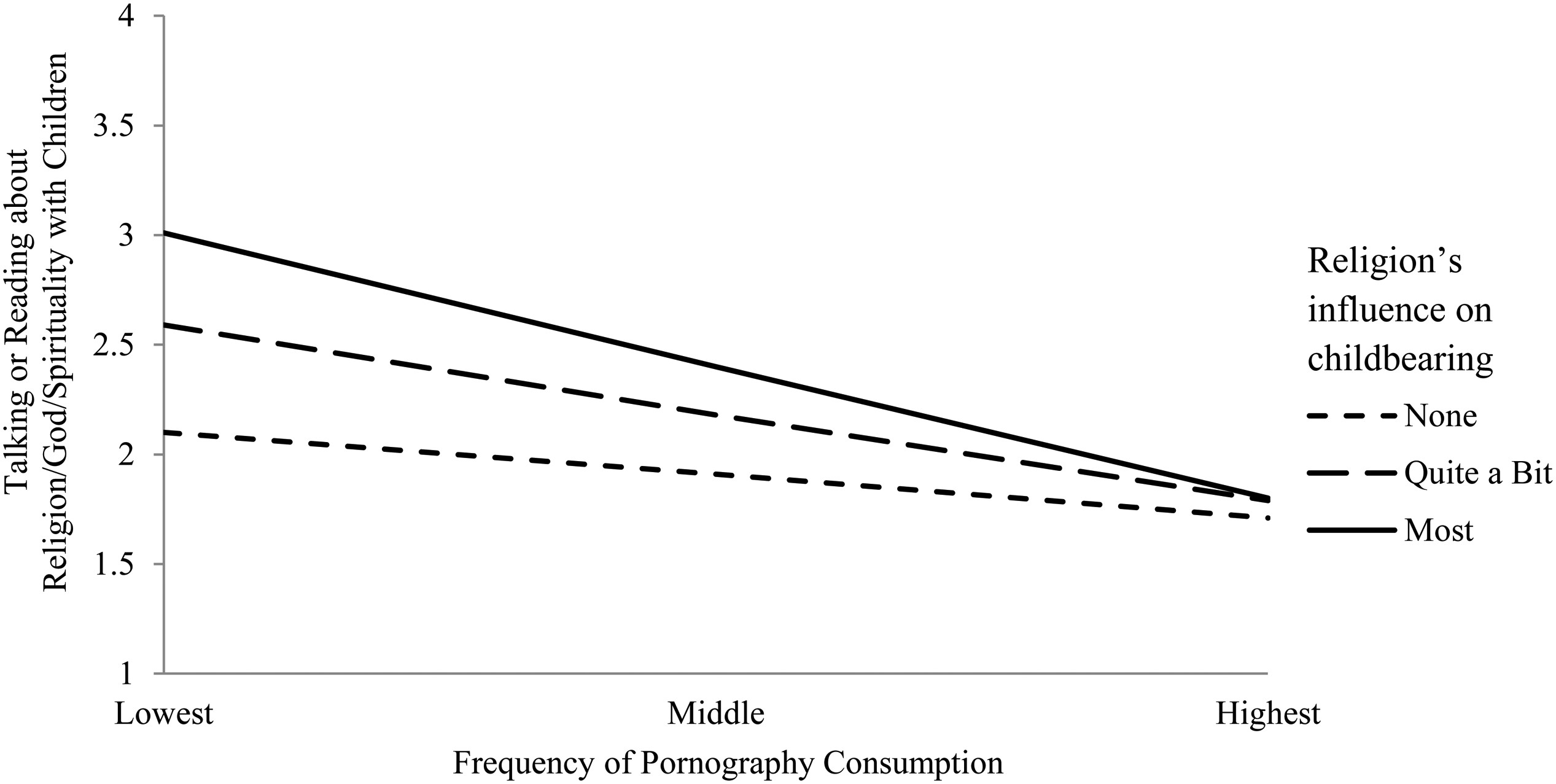 Sociol Relig, Volume 76, Issue 4, WINTER 2015, Pages 436–458, https://doi.org/10.1093/socrel/srv043
The content of this slide may be subject to copyright: please see the slide notes for details.
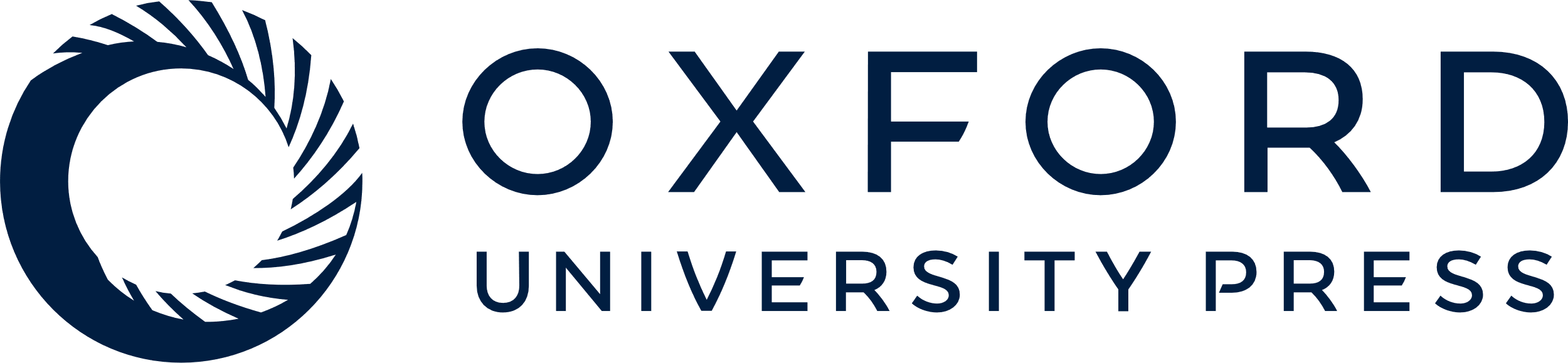 [Speaker Notes: FIGURE 1 Predicted Values of Talking or Reading about Religion/God/Spirituality with Children on Pornography Consumption and Religion's Influence on Childbearing (Males Only).


Unless provided in the caption above, the following copyright applies to the content of this slide: © The Author 2015. Published by Oxford University Press on behalf of the Association for the Sociology of Religion. All rights reserved. For permissions, please e-mail: journals.permissions@oup.com]